1
DMR Radio Training
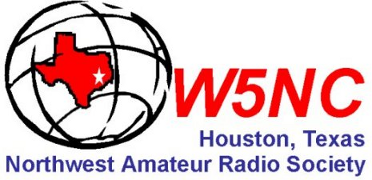 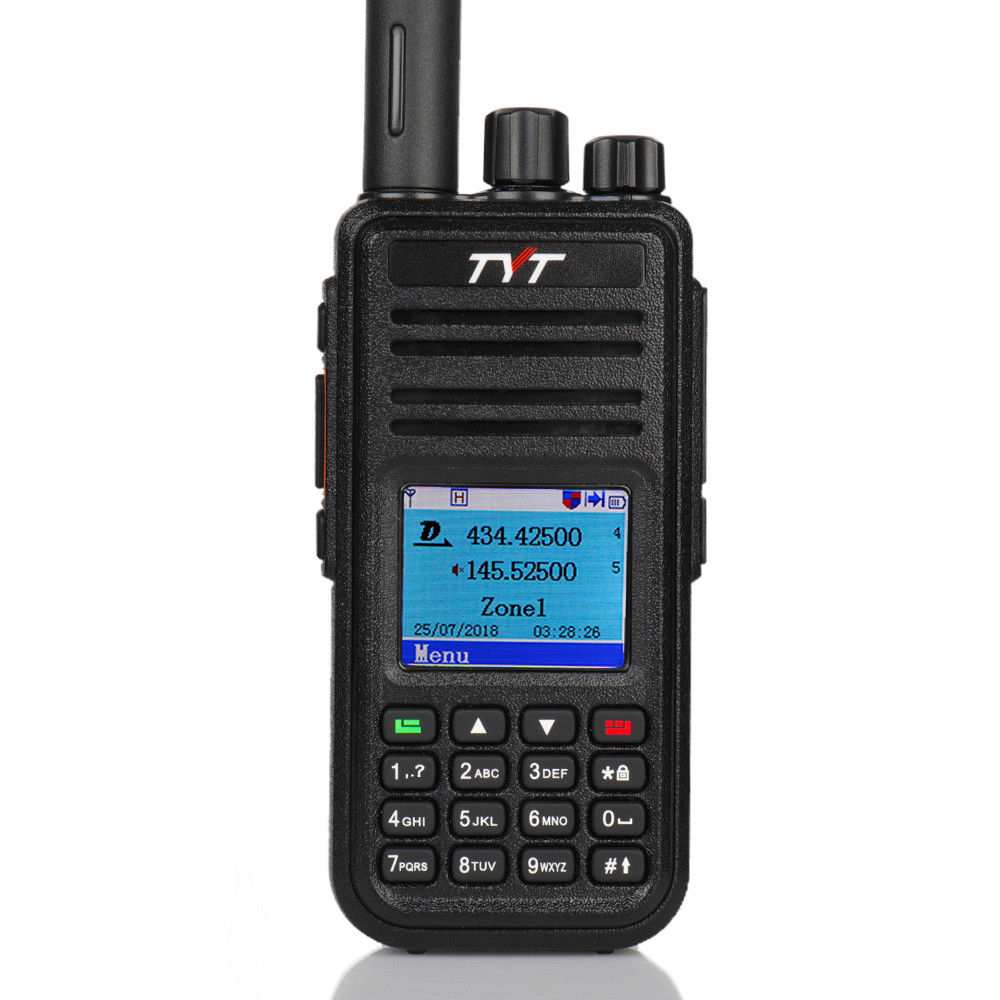 Instructors
Marty Fitzgerald – W5MF
Walter Holmes – K5WH
Ron Matusek - WA6TQH
Digital Mobile Radio communications
9/29/2018
2
TYT  MD-UV380 (GPS)
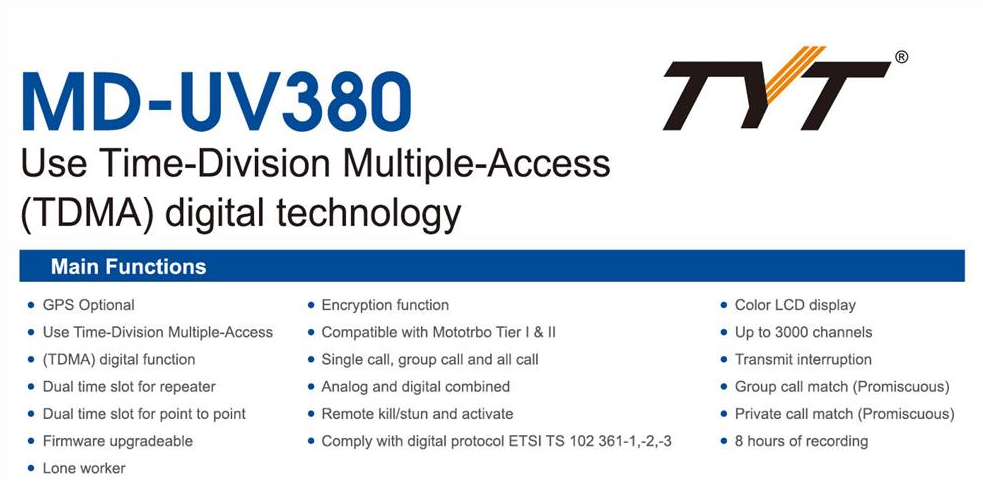 3
Training OverviewMarty – W5MF
1.	What is DMR
2.	DMR Structure 
3.	Brandmeister Network
4.	DMR-Marc Network		
5.	Local DMR Repeaters i.e. – Klein – Cypress
4
Training OverviewWalter – K5WH
1.	Loading a codeplug into the radio 
2.	Loading the user database into the radio 
3.	Making changes to the codeplug
4.	Adding a channel 
Creating a Zone and adding channels to it 			
Creating a Scan group and adding channels
5
Training OverviewRon – WA6TQH
1.	What parts do I need to build a “Hotspot”
2.	Where do I get the parts for a “Hotspot”
3.	How do I program a “Hotspot”
4.	Do I want a Simplex Hotspot or Duplex – 						What’s the difference ?
6
Types of Hotspot Hardware
7
Zumspot assembly
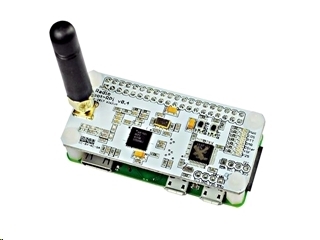 https://www.hamradio.com/detail.cfm?pid=H0-015993
Zumspot with Pi-Zero W attached
8
JumboSpot assembly
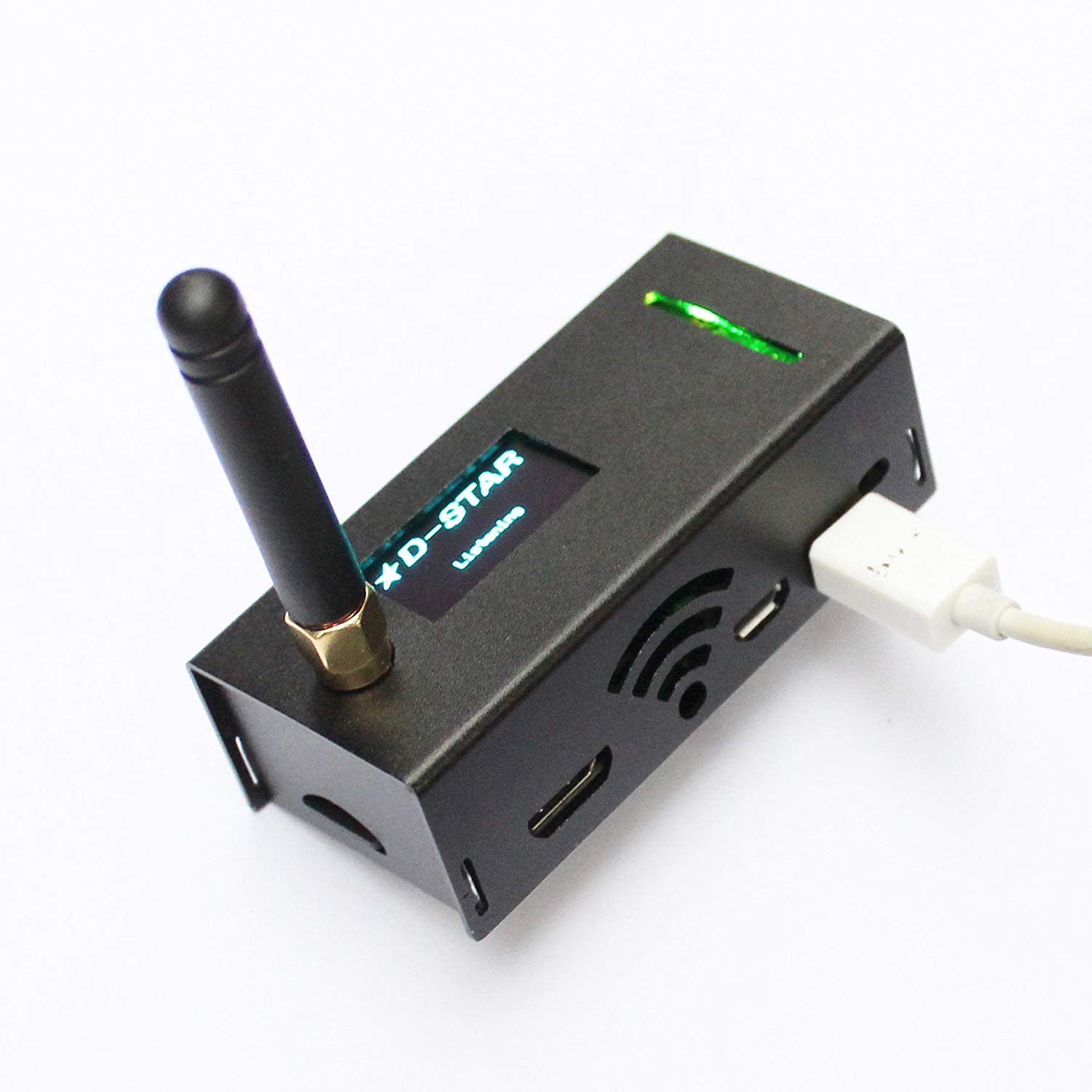 Search JumboSpot on Amazon
https://www.aliexpress.com
9
SharkRF OpenspotStructured more for Home WiFi
SharkRF Openspot – has lights, gives voice info via TG9, but needs an adapter to do mobile Wi-Fi
TP-LINK
Portable 3G/4G Wireless N Router
Model No.  TL-MR3020
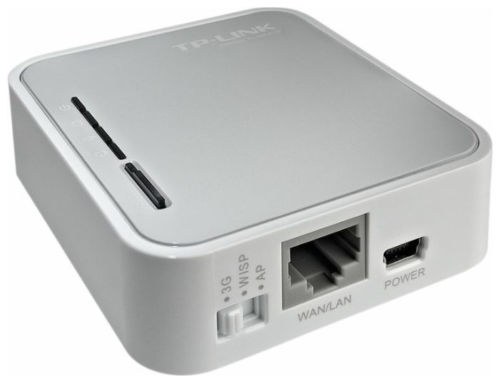 10
Duplex Assembly with Pi-3 B+Two TS visability
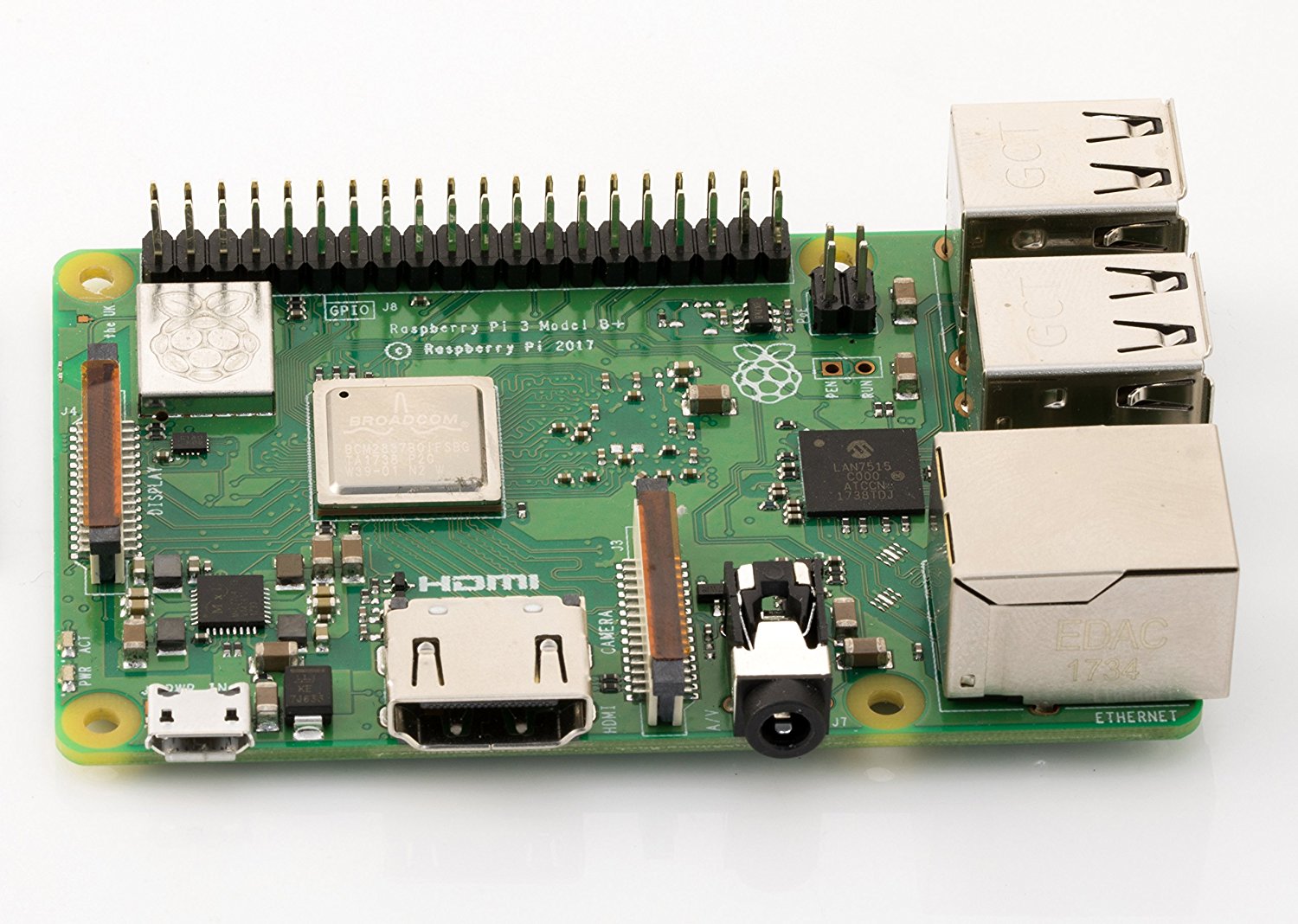 Winters Huang <bi7jta@gmail.com>
Eleduino Raspberry Pi 3, 2 and B+ Case Aluminum or Plastic
11
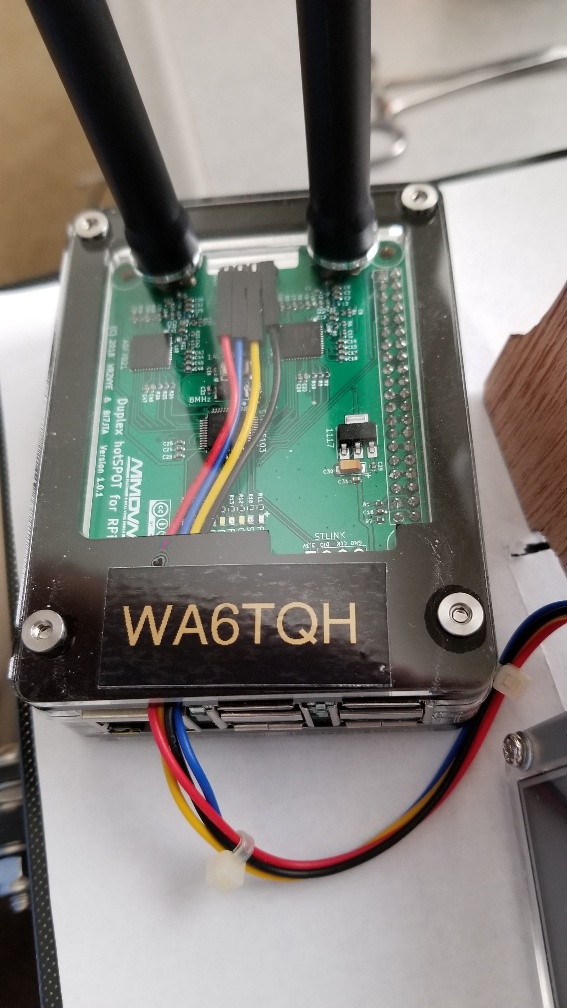 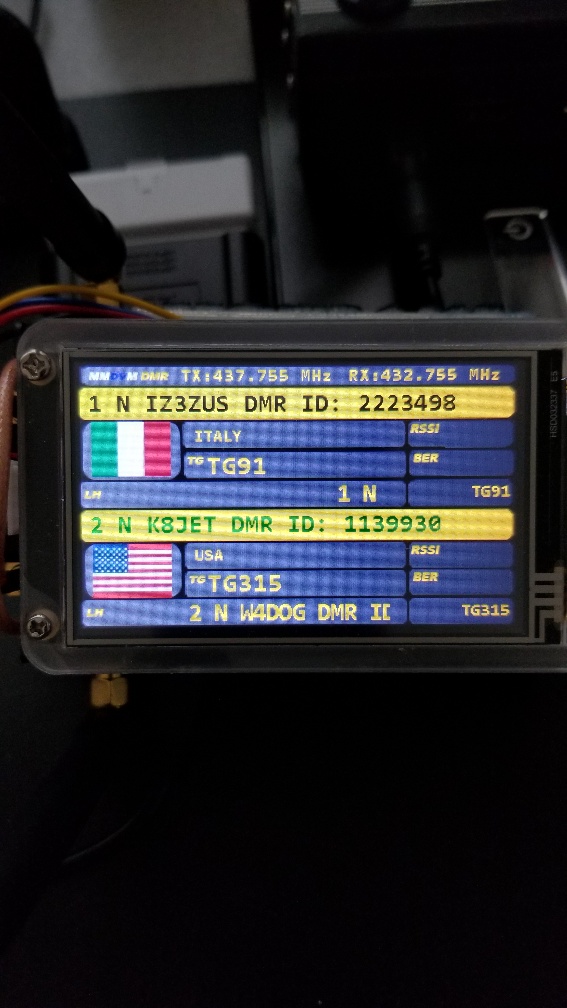 https://www.amazon.com/gp/product/B01LZ3I5R4/ref=oh_aui_detailpage_o09_s00?ie=UTF8&psc=1
12
3D Printed or Plastic Case
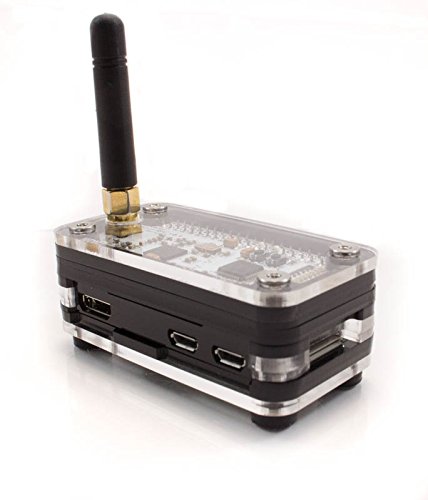 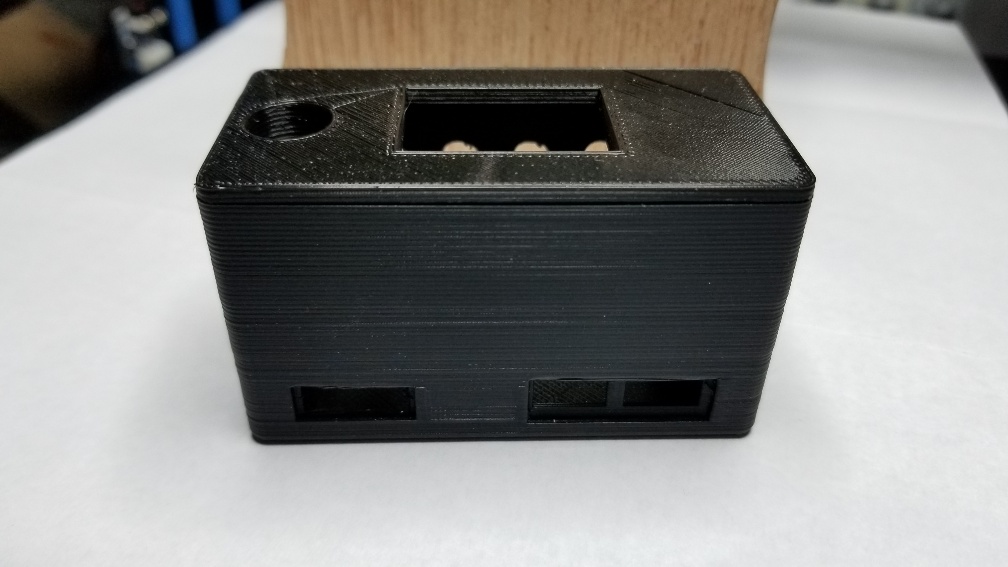 Zum-Pi plastic Case is available on Amazon
13
Connecting OLED to ZumspotMUST USE GPIO PINS!
Do NOT connect the OLED to the LCD pads on the Zumspot board.  
The OLED is addressed from the Pi NOT the Zumspot, the I2C pads are connected to the Zumspot processor.
14
Recommended Software Tools
1.	Angry IP – https://angryip.org/ 
2.	Firmware Updater for MD-UV380(GPS) Available at the TYT Website
http://www.tyt888.com/?mod=download 
3.	CPS – Code Plug loader and Editor – CPS MD-UV390 Setup V 1.06 (GPS version)
4.	Pi-Star application - https://www.pistar.uk/ 
5.	Win32 Disk Imager -
		https://sourceforge.net/projects/win32diskimager/files/latest/download 
6.	Etcher –  https://etcher.io/    image writing application for SD
15
How to Configure a HotSpot
The next few slides outline the steps to getting the HotSpot operational
Download pi-star OS and create wifi wpa file
Locating the IP address of the Hotspot
Using Google Chrome to access pi-star OS on the hotspot
Initial configuration of the pi-star OS
Testing communication between the Radio and HotSpot
16
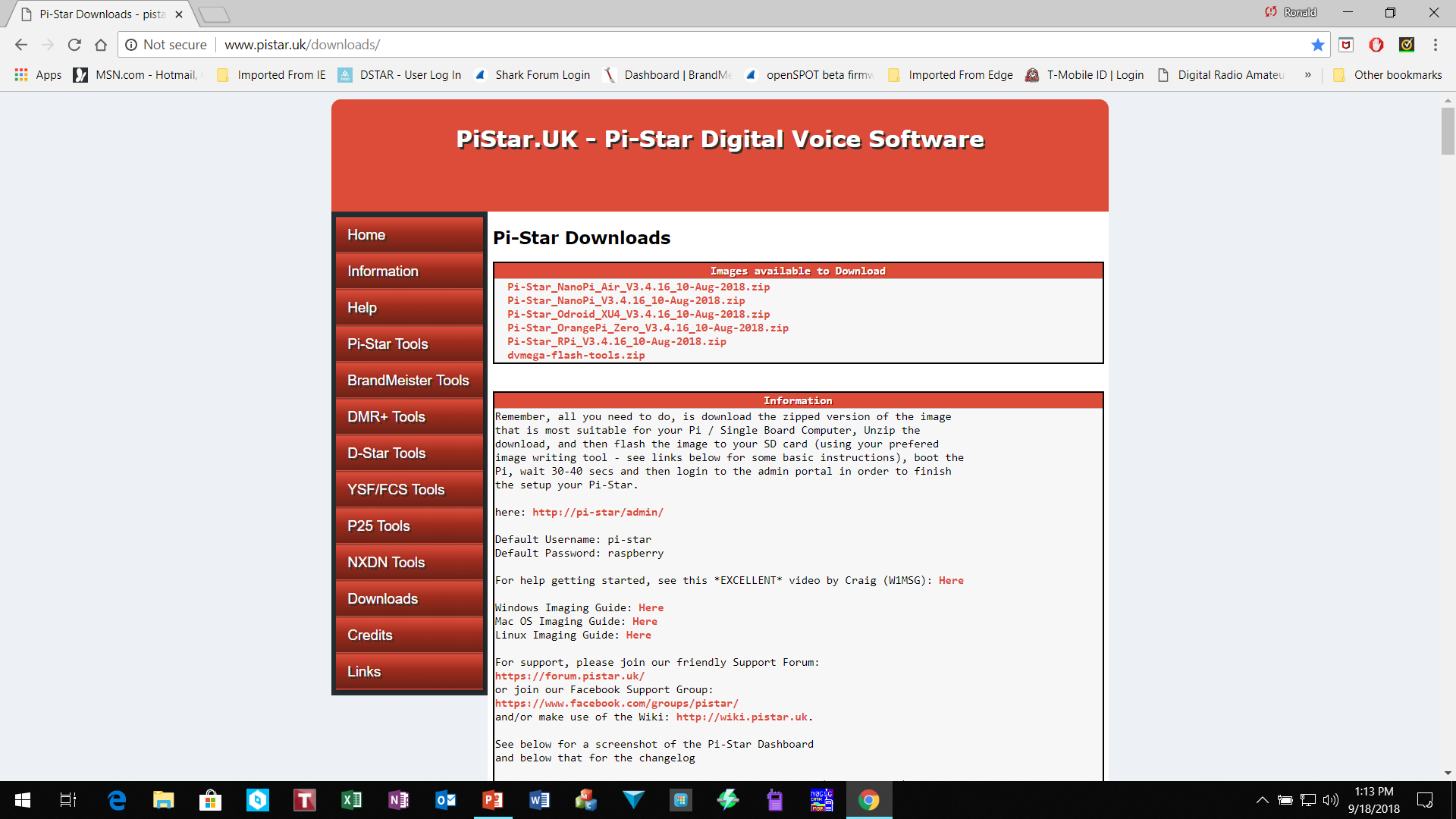 Download Pi-Star
Using Google Chrome type in: http://www.pistar.uk/ 

SELECT DOWNLOADS
Select  Correct Pi-Star Version
17
Wifi Builder ToolCreate initial WiFi File
Enter Home Wifi login information or 
Cellphone hotspot information
18
Copy Pi-Star .img to SD along with Wifi wpa File
Un-Zip Pi-Star file to a local folder i.e. DMR Pi-Star Firmware
Go to file location where .img is located
Using Win32 Disk Imager  or Etcher Imager write the     .img file to SD
Copy the wifi file (wpa_supplicant.conf) file to SD (boot dir)
Insert the SD into the pi-star zero W board 
Apply 5V power to the board and wait for boot-up
If using LCD screen it should reflect wifi connection IP on boot up
19
Copy Pi-Star  .img file to SDEtcher Application Example
20
Run Angry IP Scanner to identify IP address
21
Locate Pi-Star IP Address
192.168.1.99
22
Run Google Chrome Browser
Type in IP address from Angry IP scanner
23
Login to Pi-Star now running on Hotspot
Username: pi-star

Password: raspberry
24
Initial Configuration Requirements
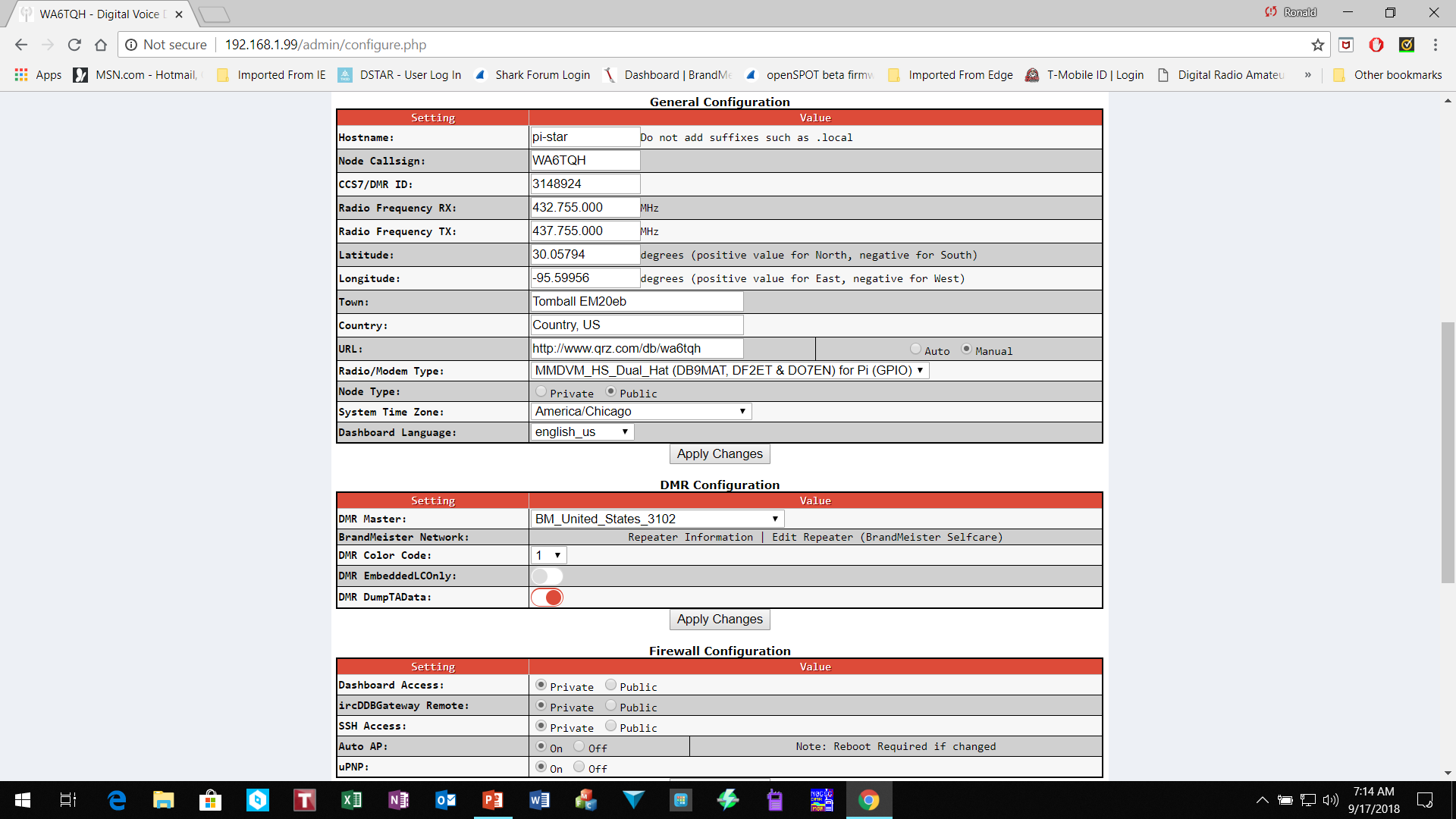 Call Sign
DMR ID 
Frequency
Board Type
DMR Master
BM_US 3102
25
Set Radio/Modem Type
Zumspot
Board
Duplex
Board
26
Activate Function Settings
Activate Functions
}
OLED settings:
MMDVM Display: OLED.  

Port: /dev/ttyAMAO  

Layout: ON7LDS

Settings shown are
For Nexton LCD
27
View Dashboard
View communications activity here.
Simplex Hotspot TS2 only
Duplex TS1 & TS2
28
Talk Group Visability
In practical terms you are limited to the slots available. 
If you have a duplex hot spot, you have two talkgroups available at a time, 
1 on slot 1 and 1 on slot 2. 
A simplex hotspot 1 talk group / reflector only. 
Anyone listening to the transmission can hear any of the transmission provided that they have been made dynamically available or are fixed.
You won't be able to hear two talk groups active on the same slot, unless the dynamic timeout is reached and there more fixed groups available on the slots, in other words, it's first come first served
29
Talk Group Visability (cont’d)
There are no abilities for multiple radios listen to multiple TG's. 
With a simplex board setup, whatever you are connected with will be the one transmitting.
If you have multiple fixed static groups you could use a radio with an Rx channel for each static TG, but again only one can transmit at any given time, so you might miss an over or two on another radio.
With a duplex MMDVM board you have the use of two timeslots which doubles the amount you could listen too.
30
Admin PageFine tune BER adjustments
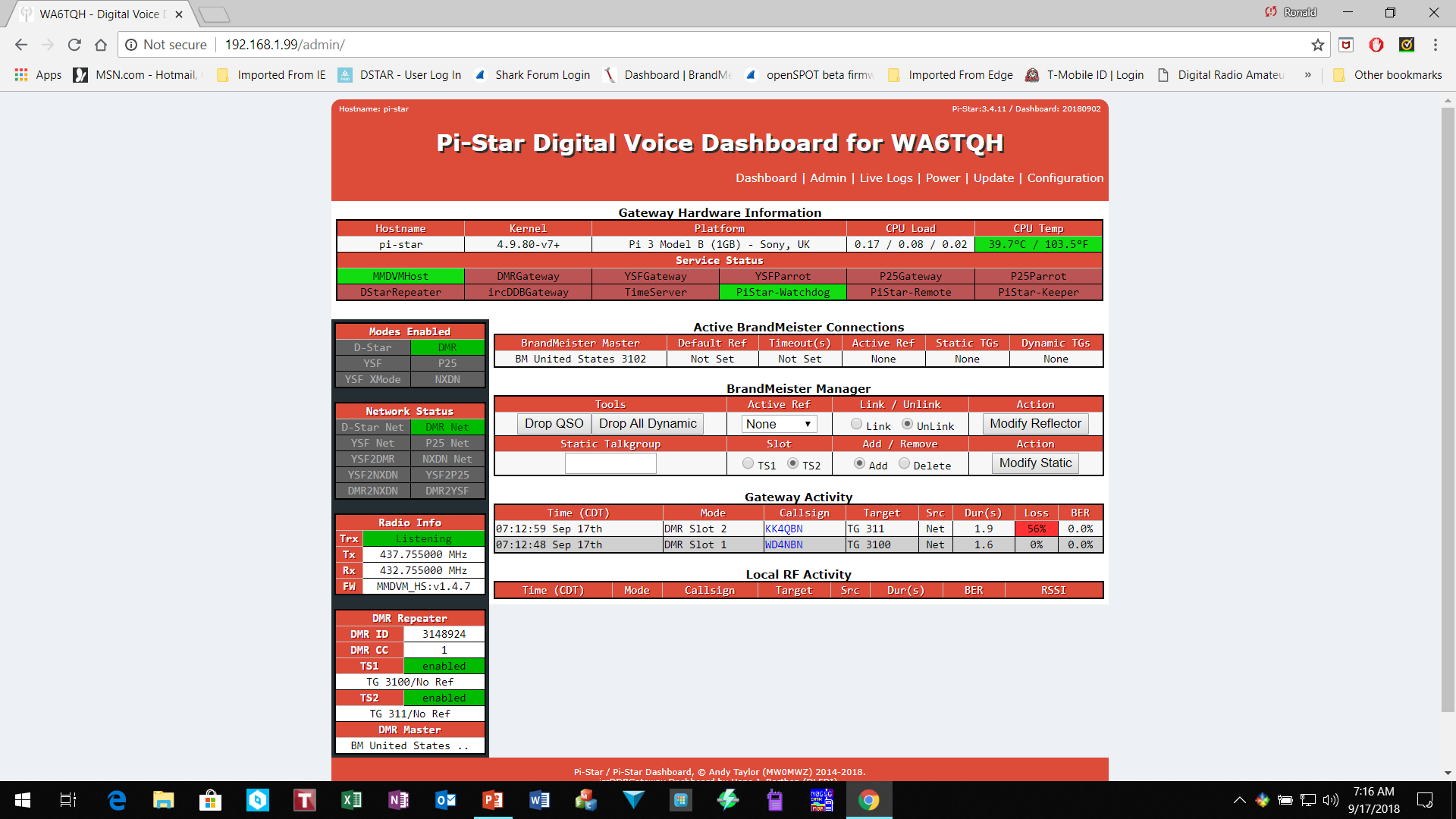 Updates
To current
pi-star rev
RSSI value represent signal strength. i.e. S9+46
The reasonable goal is BER <= 1%.FINE TUNING FOR LOW BER (BIT ERROR RATE) Adjusting the RX & TX  Offset: Testing with your radio. Adjust in small steps (+/- 10) until you achieve the optimal BER
31
Expert Editor
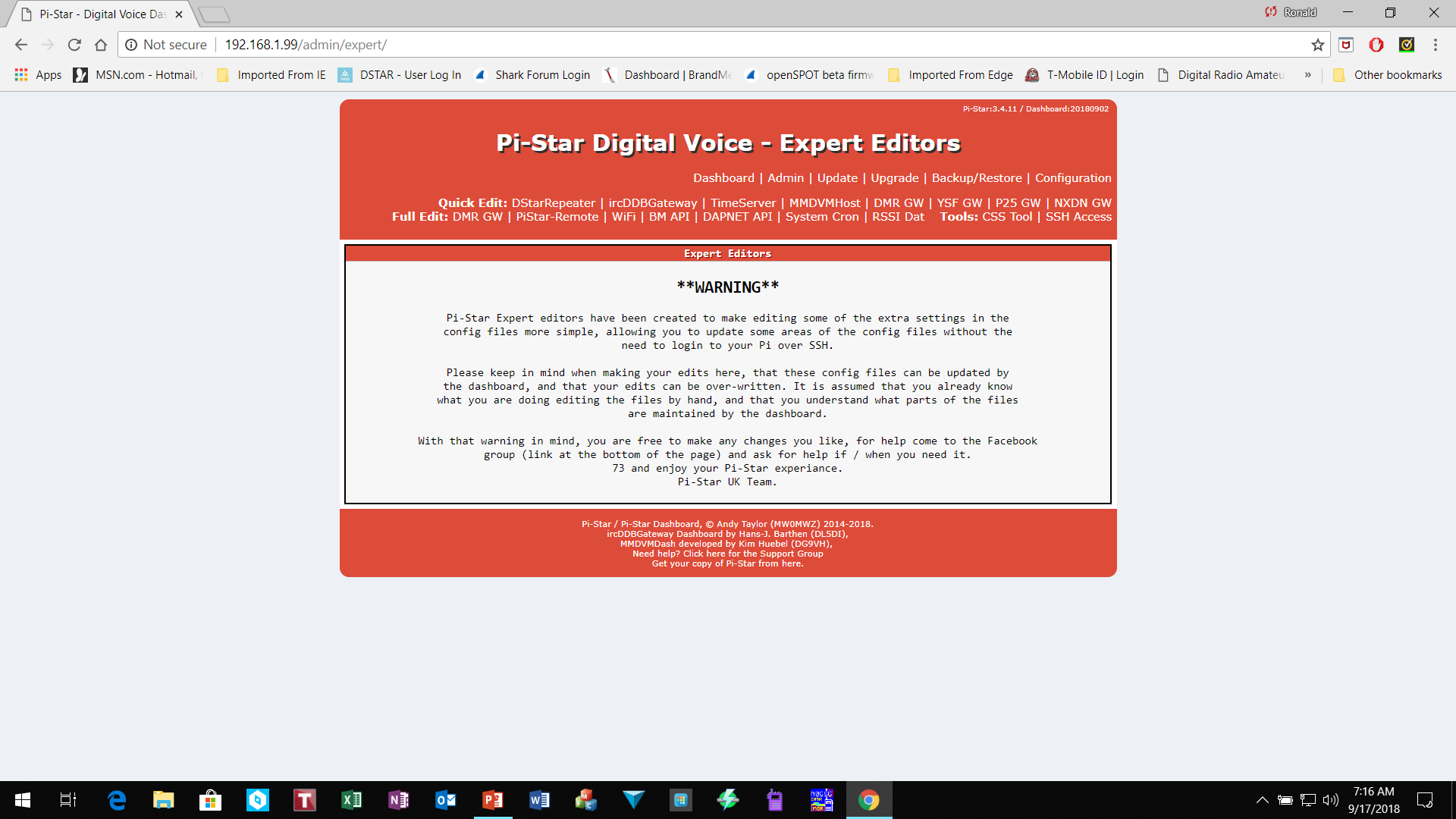 Select
MMDVMhost
32
Expert Editors Page
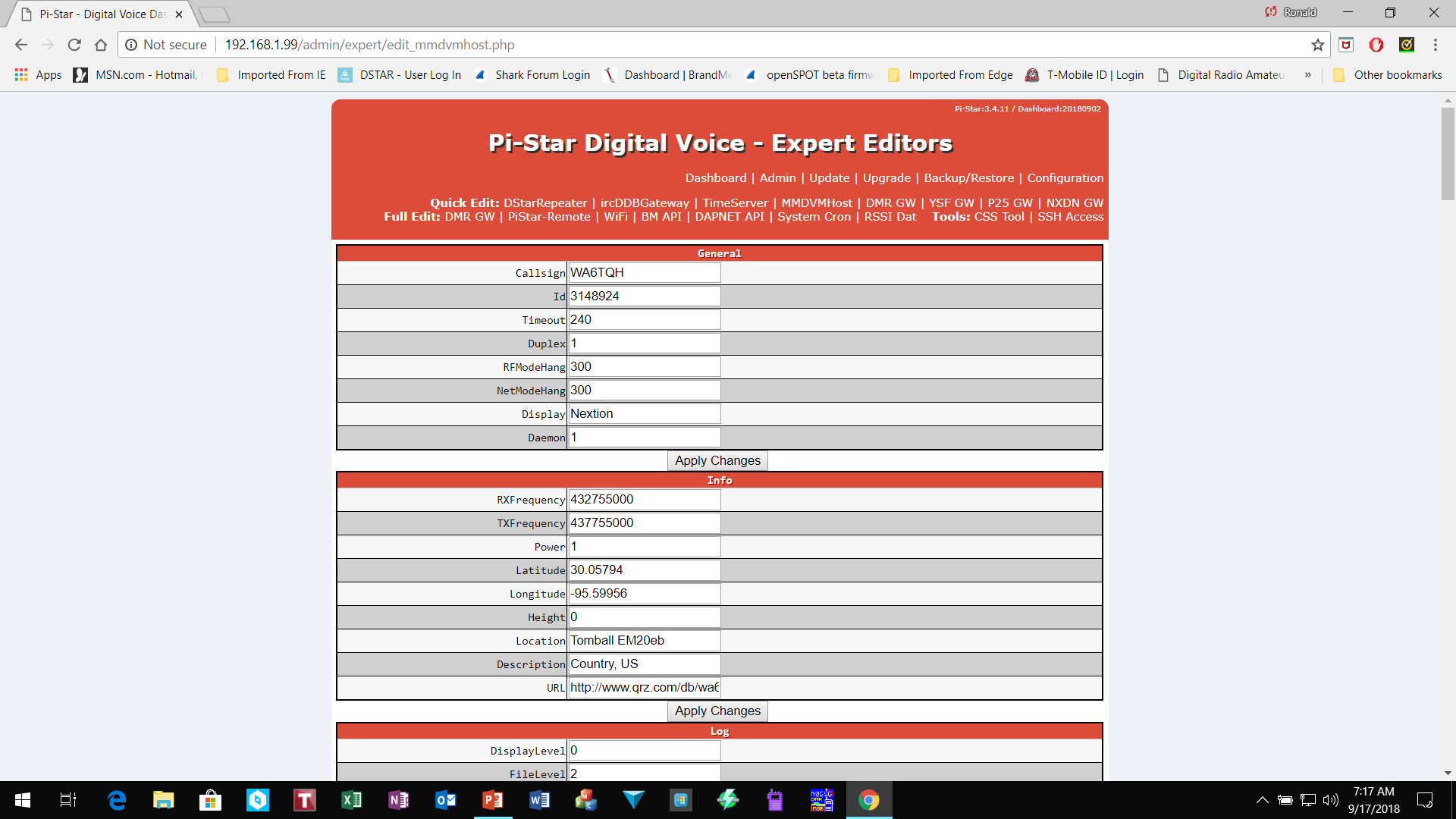 Scroll Down
33
Setting Frequency OffsetThe RXOffset and TXOffset are in Hz
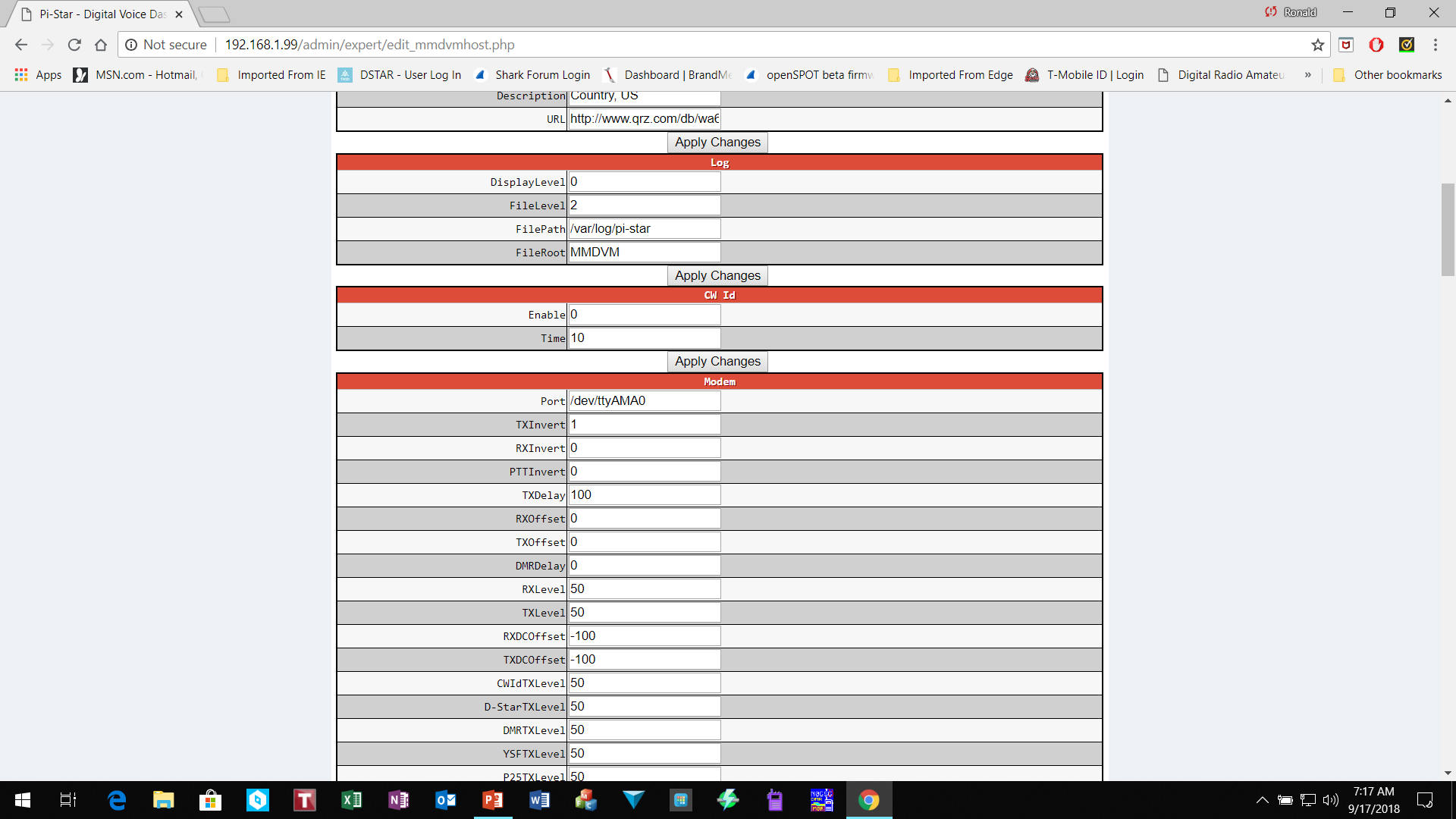 Minor Hz shift is supposed to reduce the ber%
TX & RX Offset
34
Relationship of Radio to HotspotBER Fine Tune
Try moving your radio farther from the hot spot.
Mine works best 10 to 15 feet from the hotspot. 
You may also have an issue with the quality of your wi-fi signal.
35
Setup WiFi Login InformationSelect configuration page
36
Input WiFi access Information
Input Home wifi login information or cell phone hotspot login
Must SAVE configuration and reboot to take affect
37
Login to Brandmeister NetworkManage Static TG within pi-star
Login to Brandmeister. https://brandmeister.network/   If you have not setup your static TG yet do so. Make any other adjustments.

Then click on your call sign in the top right hand side.

Choose Profile settings
38
Manage your static TG within Pi-Star
On this screen choose API Keys.
39
Generate API Keys
Click on Add.
You will be asked for a name for this key
Then you will get a pop up that shows the key and a QR code.
Highlight and copy the key
I would paste this into a text file and name it for safe keeping.
40
Select Expert Editor
In Pi-Star goto “Expert Editors” and choose “BM API”
41
Add API Key
Paste your key into the api key and click on Apply Changes.
42
Brandmeister Static TG Manager
Select the ADMIN page
Here you can add or delete TG. Action here will make changes in Brandmeister Network
43
DMR Help Talk Group
If you need any help outside of the training sessions you can find help here:
Amsat Talk Group – (98006) – Access this Amsat TG using your Hotspot
Klein Local DMR Repeater – Direct Access
Cypress Local DMR Repeater – Direct Access 
To use the local DMR repeater do the following:
Go to ZONE – Select Zone List – Select Klein TX – turn dial to Klein Local
Go to ZONE – Select Zone List – Select Cypress TX – turn dial to Cypress Local